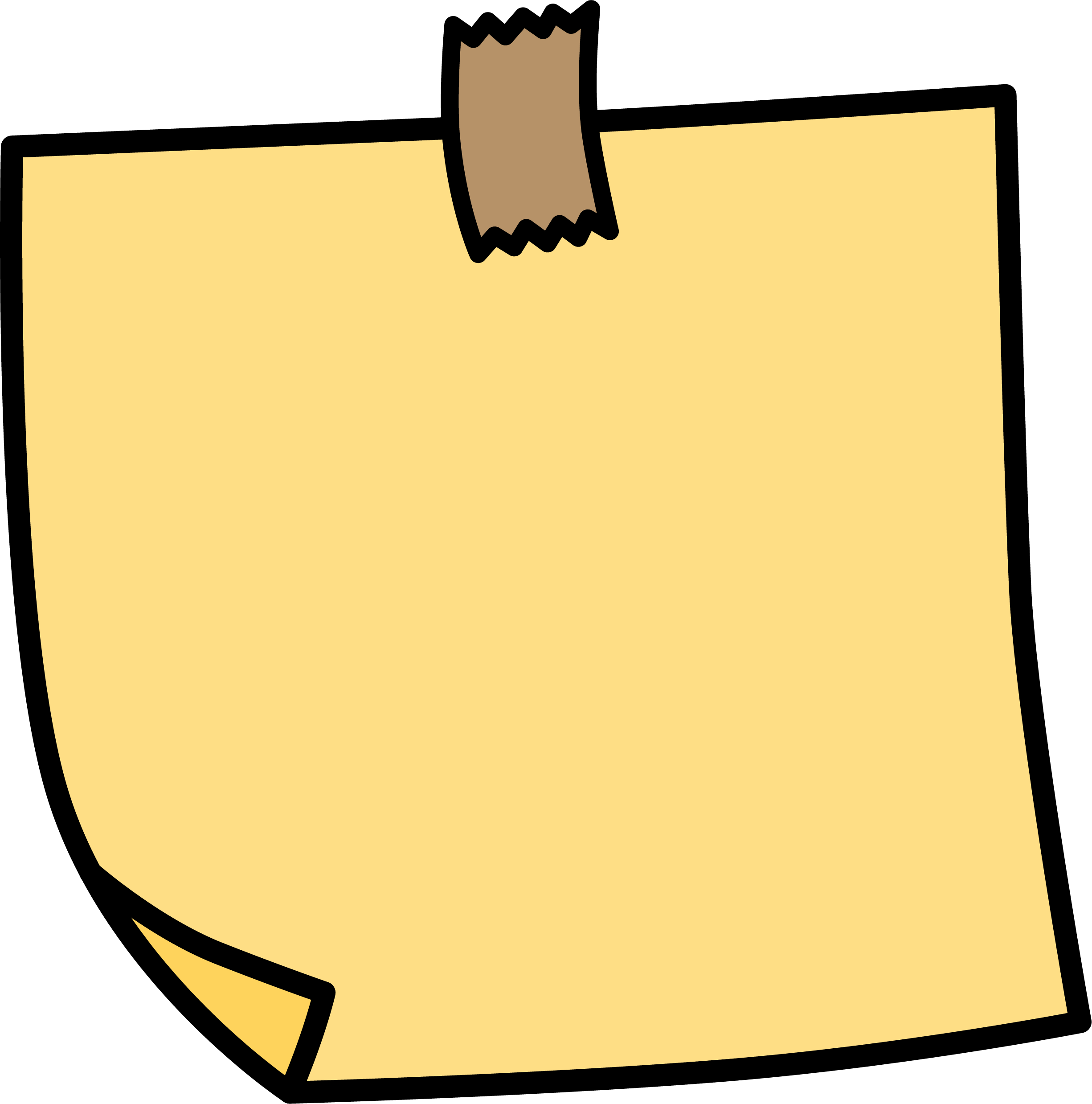 ECHT OF NEP?
Mijn vakantie
Groep 4
Ik leer 3 verschillende vakantiegebeurtenissen te beschrijven in 3 goedlopende zinnen, waarvan 1 vakantiegebeurtenis nep is.
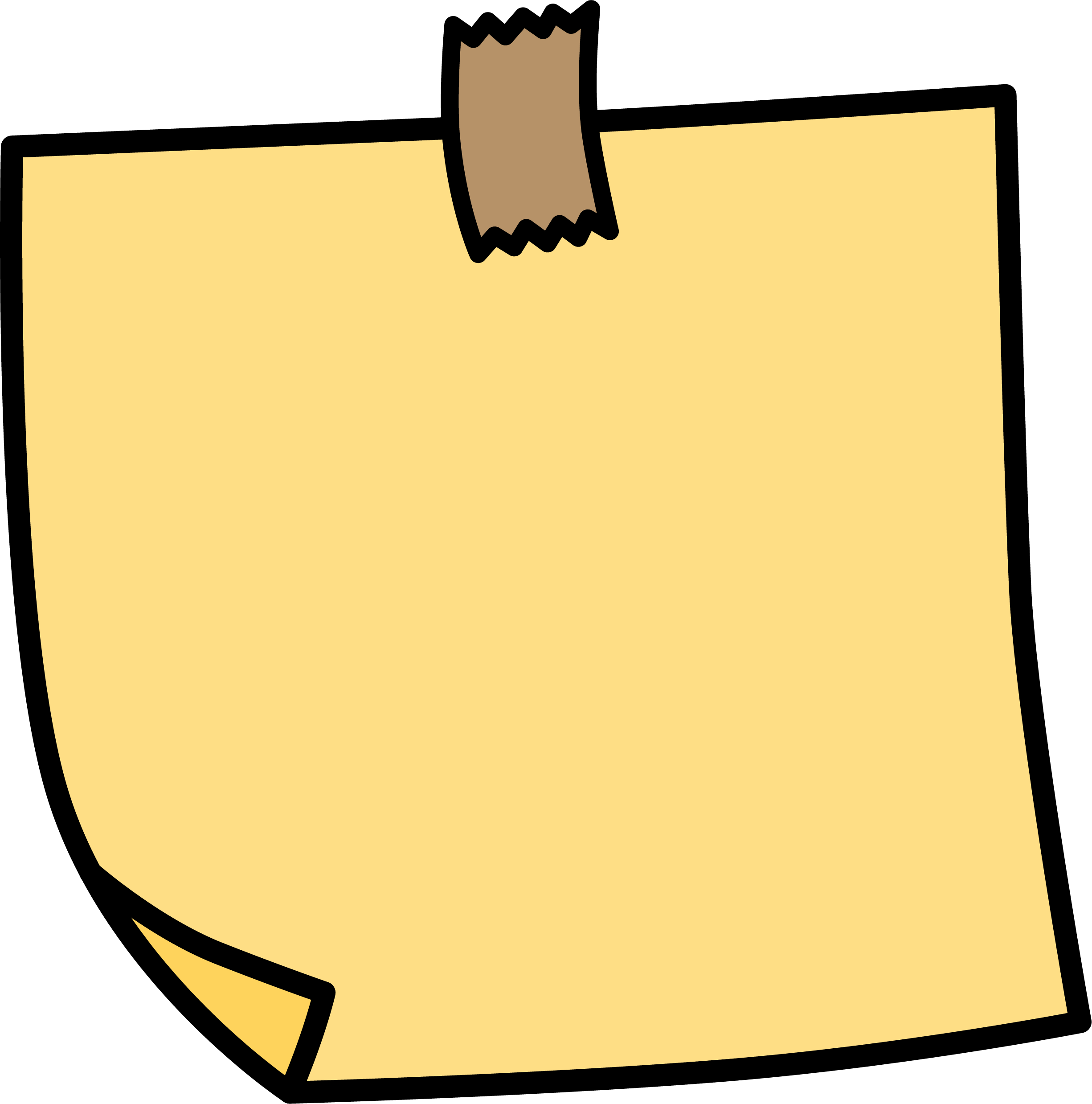 ECHT OF NEP?
Een goedlopende zin
Waar kun je een goedlopende zin aan herkennen?
De woorden staan in de goede volgorde.
De zin begint met een hoofdletter.
De zin eindigt met een punt.
[Speaker Notes: Let op bij de hoofdletters: alleen de hoofdletters gebruiken die we tot nu toe hebben geleerd met schrijven.]
De datum
Knip de post-it uit, vouw over de stippellijn en plak dat randje vast
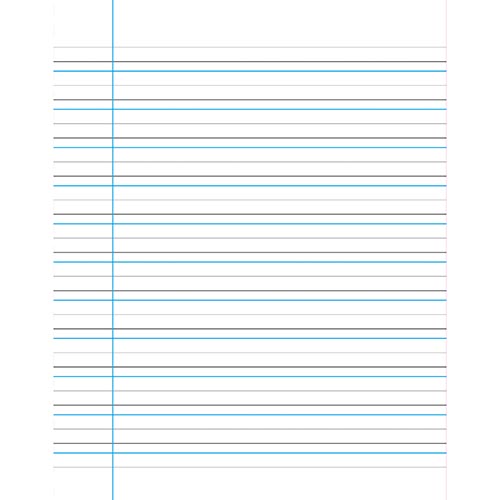 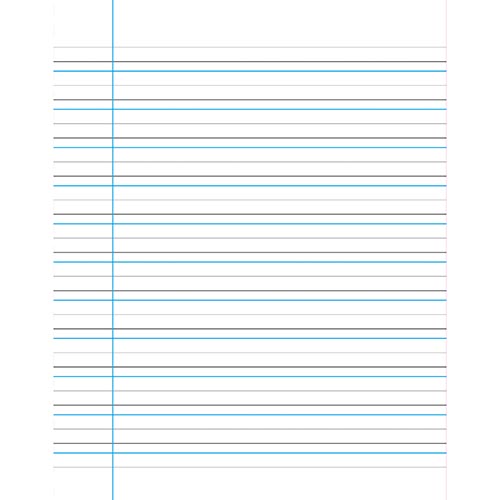 Eerste beschrijving
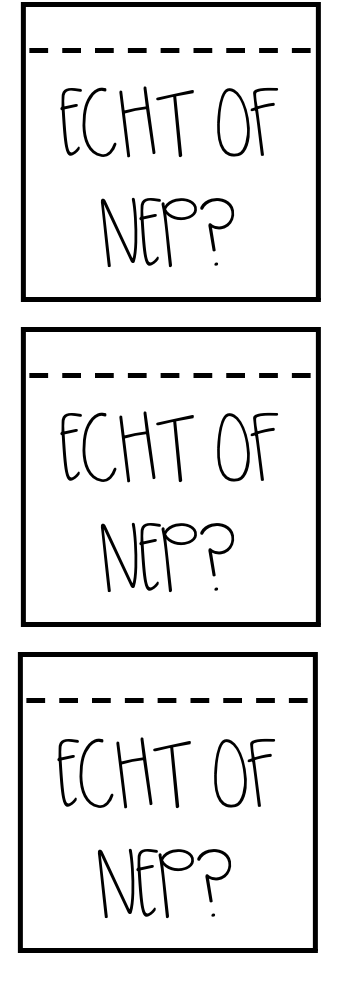 Tweede beschrijving
Derde beschrijving
Schrijf onder elke post-it of de gebeurtenis echt of nep is.
[Speaker Notes: Dit zijn 2 bladzijden uit je taalschrift.
De zwarte lijn geeft de vouwlijn aan.
Op de linker bladzijde ga je het volgende schrijven:
De datum op de eerste regel
Een vakantiegebeurtenis op regel 2 en regel 3. 
Dan sla je een regel over (dit is regel 4).
Op regel 5 en regel 6 schrijf je een andere vakantiegebeurtenis.
Dan sla je een regel over (dit is regel 7).
En op regel 8 en 9 schrijf je nog een andere vakantiegebeurtenis.

Denk voor het schrijven na welke 2 gebeurtenissen echt zijn en welke jij gaat verzinnen. Welke dus nep is.
Denk voor het schrijven na op welke plek je de 2 echte gebeurtenissen gaat schrijven en op welke plek de gebeurtenis die nep is.
Maak het je klasgenoten niet te makkelijk met de verzonnen gebeurtenis.

Op de rechter bladzijde ga je het volgende doen:
Je knipt de 3 post-it blaadjes uit.
Je vouwt de blaadjes over de stippellijn.
Je plakt dat randje vast in je schrift.
Zorg ervoor dat elke post-it naast de geschreven gebeurtenis geplakt wordt.
Schrijf onder elke post-it of de gebeurtenis echt op nep is.
Vouw de post-it blaadjes ’dicht’ zodat jouw klasgenootje niet kan spieken tijdens het voorlezen van de gebeurtenissen.]